Mathieu Boisvert
Pyxis Technologies

IIBA Montreal
Septembre 2015
La valeur d’affairesL’indicateur qui peut changer le succès des projets
Qui suis-je?
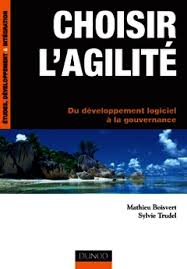 Expert en méthodes Agiles à Pyxis depuis 2004 
Différents rôles : conseiller, formateur, chargé de cours à UQAM, co-auteur du livre Choisir l’Agilité
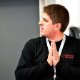 Mathieu Boisvert
mboisvert@pyxis-tech.com
      ca.linkedin.com/in/mathieuboisvert/
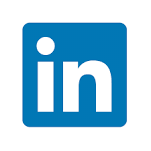 [Speaker Notes: Je baigne dans la soupe agile depuis 2004
Conseiller, formateur, co-auteur, Chargé de cours

Aujourd’hui
J’ai décidé d’organiser la conférence selon la valeur d’affaires: ce que je voulais vraiment vous dire
J’ai placé ma conclusion au départ
Si jamais vous connaissez un autre conférencier qui fait le contraire, 
Vous aurez la chance d’aller voir sa conclusion à la fin de ma présentation.]
J’peux-tu conduire ta nouvelle voiture?
T’es rendu là!
Tiré de la pub de Mazda : https://www.youtube.com/watch?v=3pyhopvwVjE
[Speaker Notes: La communauté Agile a beaucoup insisté:
De ne plus jeter son argent par les fenêtres sur des fonctionnalités que personne n’utilise  (standish group)
Réduire les efforts en début de projet pour réduire le temps de mise en marché 
Rapprocher le client de l’équipe de développement, pour augmenter la fréquence de feedback du client (et sa satisfaction)

C’était probablement le premier pas, tolérable pour les organisations qui découvraient l’agilité. Un premier pas qui est venu principalement des fournisseurs en développement, qui ont vendu de nouvelles idées à leurs clients.

Avec le nombre croissant d’équipes 
en mesure de livrer des solutions fonctionnelles 
avec une fréquence de quelques semaines seulement, 
l’utilisation de la valeur d’affaires comme indicateur de projet peut devenir un avantage compétitif 
pour les entreprises, autant pour les développements à l’interne que ceux à l’externe.

Nous ne sommes plus limités à livrer un projet dans les ressources disponibles à l’intérieur des ressources.
Avec une masse critique d’équipes agiles, nous pouvons pousser certains concepts.

Plutôt que de limiter la valeur d’affaires à un moyen d’organiser le carnet, 
on peut maintenant mettre l’emphase sur l’avantage compétitif que cela peut apporter

C’est maintenant au client de trouver dans l’agilité un avantage important, et de développer de nouvelle stratégie de planification.

Pour les nouveaux de l’agilité, je vais surement vous introduire à une nouvelle manière de penser.
Pour les routiers de l’agilité, j’ai un message important à passer: On est rendu là!

Pas besoin d’inventer autre chose, de passer au SAFE ou au DAD: 
vous avez probablement déjà tout ce qu’il faut pour faire faire du VDD. 
Suffit de le faire!

Je vous propose deux exemples.]
Gestion de portefeuilleun contexte simple
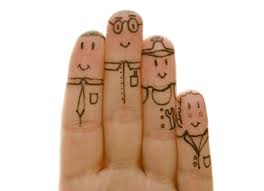 $
Projet 1 : Nouveau marché de 2 M$
T()
Projet 2 : Réduction des coûts d’exploitation de 60 min
Projet 3 : Élimination de 75 rapports (copies papier)
Une seule équipe de projet
Plusieurs projets stratégiques et des ressources limitées
[Speaker Notes: Impossible d’exécuter les lots en séquences (ne peut pas attendre), 
difficultés à livrer les lots en parallèle.]
Meilleure utilisation de l’autoroute?
[Speaker Notes: Éviter le changement de contexte sans cesse, c’est inefficace. 
On voudrait l’autoroute de gauche, mais plus souvent qu’autrement, on obtient l’autoroute de droite.

Animation!
Si on découpait les projets en morceaux exploitables et que l’on planifiait ces morceaux selon la valeur d’affaires?]
Gestion de portefeuilleLe dilemme
Réactivité, gestion de l’attente…
La commutation des tâches, c’est inefficace.
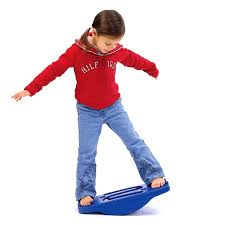 Productivité, temps de mise en marché…
La planification en séquences, c’est intolérable.
Si on découpait les projets en morceaux exploitables et que l’on planifiait ces morceaux selon la valeur d’affaires?
[Speaker Notes: Impossible d’exécuter les lots en séquence, parce que l’attente est intolérable, 
parce qu’on veut réduire le temps de mise en marché, 
parce qu’on veut réagie aux imprévus et saisir les nouvelles opportunités.]
Gestion de portefeuilleNous sommes rendus là!
Janvier
$
500 k$ / 2 M$
$
300 k$ / 2 M$
Février
T()
20 / 60 min
$
100 k$ / 2 M$
Mars
15 / 75 rapports
T()
10 / 60 min
[Speaker Notes: En découpant en morceau fonctionnel, qui livre de la valeur, on pourrait livrer de la valeur en continue, on se concentrant sur des morceaux de valeur, et les exécuter en séquence, de manière efficace, comme l’analogie de l’autoroute.

Encore une fois, on s’attend à une recristallisation, à chaque itération, à chaque couloir fonctionnel

La meilleur année possible dans les ressources disponibles!]
Négociation de contratNous sommes rendus là!
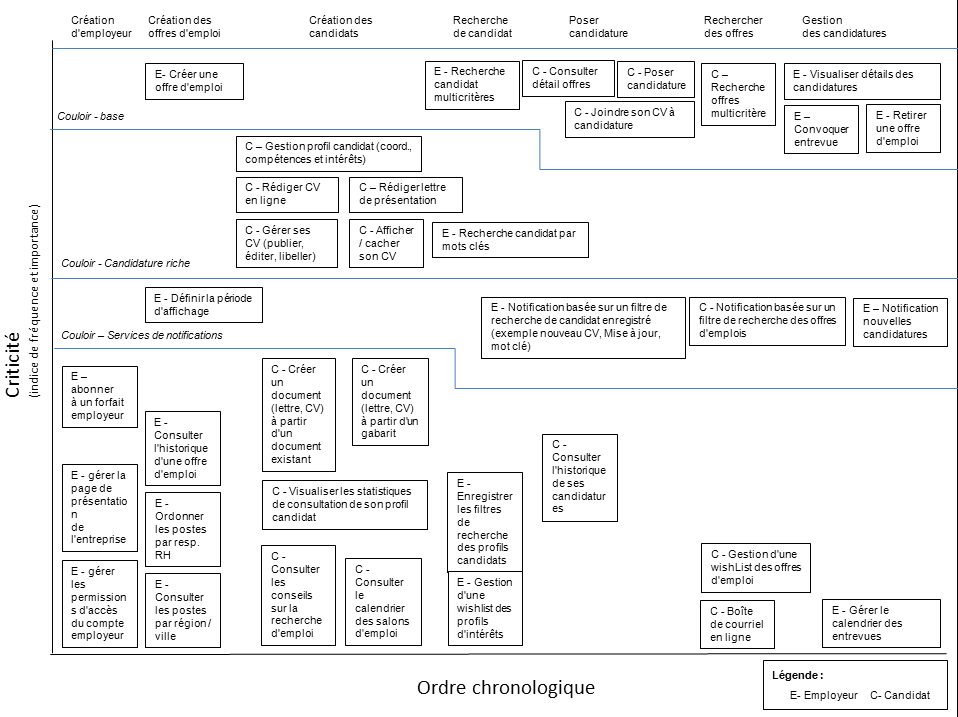 Client :                950 k$ / 2 M$
Fournisseur :    75 k$ / 250 k$
1
1
2
2
Client :                1,5 M$ / 2 M$
Fournisseur :  150 k$ / 250 k$
3
4
3
Client :                   1,7M $/ 2 M$
Fournisseur :  200 k$ / 250 k$
4
Client :                     2 M$ / 2 M$
Fournisseur :  250 k$ / 250 k$
Payer à la livraison de valeur d’affaires acquise
[Speaker Notes: Encore une fois, on s’attend à une recristallisation, à chaque itération, à chaque couloir fonctionnel]
Avantages compétitifsPourquoi est-ce important?
Livraison continue de valeur d’affaires
Réduction du temps de mise en marché / capitalisation
Réaction aux imprévus / opportunités
Relation contractuelle entre les clients et les fournisseurs

Utilisation optimale des ressources
Gestion de portefeuille Agile : la meilleure année possible avec les ressources disponibles
À mon avis, c’est une réponse accessibleà l’austérité et à la compétitivité.
Étapes de gestion par la valeur d’affaires
1. Déterminer la valeur d’affairesSe rappeler Pourquoi le projet existe
Nicolas Gouy : Quel est l’objectif du projet?
Chargé de projet (fièrement) : Livrer un tableau de bord!

Nicolas : Quel est l’objectif du tableau de bord?
Chargé de projet (suspicieux) : Indiquer la performance quotidienne… 

Nicolas : Pourquoi c’est important? 
Chargé de projet (impatient) : Le client le demande…

Nicolas : Pourquoi? 
Chargé de projet (énervé) : Pour réduire les coûts de ses activités quotidiennes. 

Nicolas : Ok, ça c’est le but!
Traduit de l’article Agile with Guts de Nicolas Gouy
Simon Sinek remarque que les leaders d’influence communiquent le but en premier et le moyen ensuite. (conférence TED)
[Speaker Notes: Animation!

C’est difficile parce que nous sommes une société de solutions, de consommations

Simon Sinek noticed that great leaders communicate differently. They start with the goal and explain the means afterward. For example, Martin Luther King started his speech with “I have a dream,” not with “I have a plan,” or “Here is a list of 50 propositions.” Apple communicates like this: “Everything we do is to make your life simpler (why). By working with the best engineers and designers (how, who), we provide innovative computers (what)”. Sinek says, “People don’t buy what you do, they buy why you do it.” 

Great teams focus on the goal and the impact their product will have rather than what the features will be. Features (what) are just a means to change behavior (how) of users (who) to reach a goal (why). 
Starting with “why” is useful for good communication, but it’s also mandatory to create the right product. Building a set of features you hope will be used is risky. Identifying the goals you want to reach and the impact you want to have on your users is far better.]
1. déterminer la valeur d’affairesanalyse des causes fondamentales
Une invitation à dépasser les évidences pour générer la maximum d’impact.
Image tirée de l’article Agile with Guts de Nicolas Gouy
[Speaker Notes: Create software to keep traceability of the products with barcode scanners used by lift drivers. (This is the option we implemented for this particular project.) 
- Help the supplier to create a pull system and provide him with kanbans. 
- Study the legal constraints that make the production plan confidential.]
Étapes de gestion par la valeur d’affaires
1. Déterminer la valeur d’affairesOù chercher?
Test de l’ascenseur
Image tirée de l’ouvrage Business model generation
L’information est disponible dans les énoncés de projet, dans les dossiers d’affaires, sous forme d’objectifs stratégiques.
[Speaker Notes: Si vous vous demandiez à quoi sert un Analyste d’affaires, voici un exemple]
2. quantifier la valeur d’affaires Les principes
Valeur aux yeux du clients, des parties prenantes :
Croissance, convergence, expérience client, efficacité des opérations, innovation, etc.
Peu importe l’efficience et les coûts de développement

Ne se calcule pas nécessairement sur chaque élément requis, plutôt sur des ensembles d’éléments requis
Associer la valeur pour chaque ensemble cohérent, selon des couloirs fonctionnels
Briser les silos des composants ou de l’architecture de la solution
2. Quantifier la valeur d’affairesse calcule plus souvent que l’on croit
Améliorer l’efficacité des opérations
Suggestion : Gain en temps de traitement
Respecter les règles et règlements
Suggestion : Pourcentage de conformité
Couvrir les types de demandes et d’opérations
Suggestion : Dans le cadre d’un projet de refonte, livrer les éléments requis selon la fréquence d’utilisation et le facteur de risque du traitement
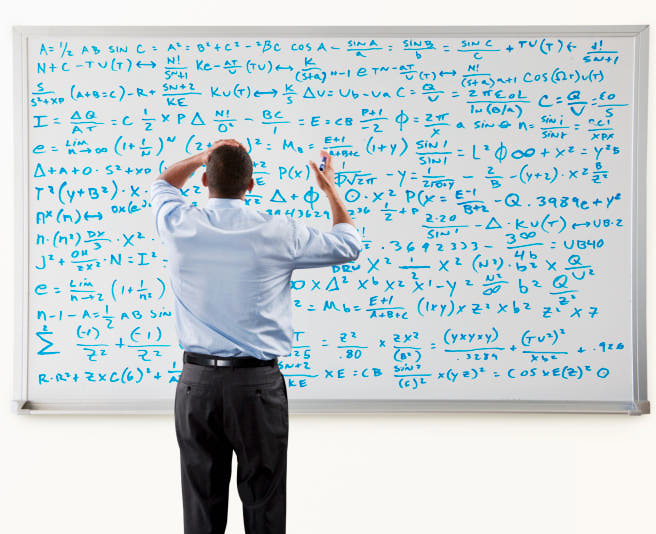 [Speaker Notes: La Capitale: amélioration des processus 
Avionique, application comptable
Couverture des opérations d’une organisation]
2. Quantifier la valeur d’affairesValeur subjective
Que faire lorsque la valeur d’affaires ne semble pas mesurable?
Estimation grossière
Kano : Transformer le subjectif en objectif
Impact mapping de Gojko Adki
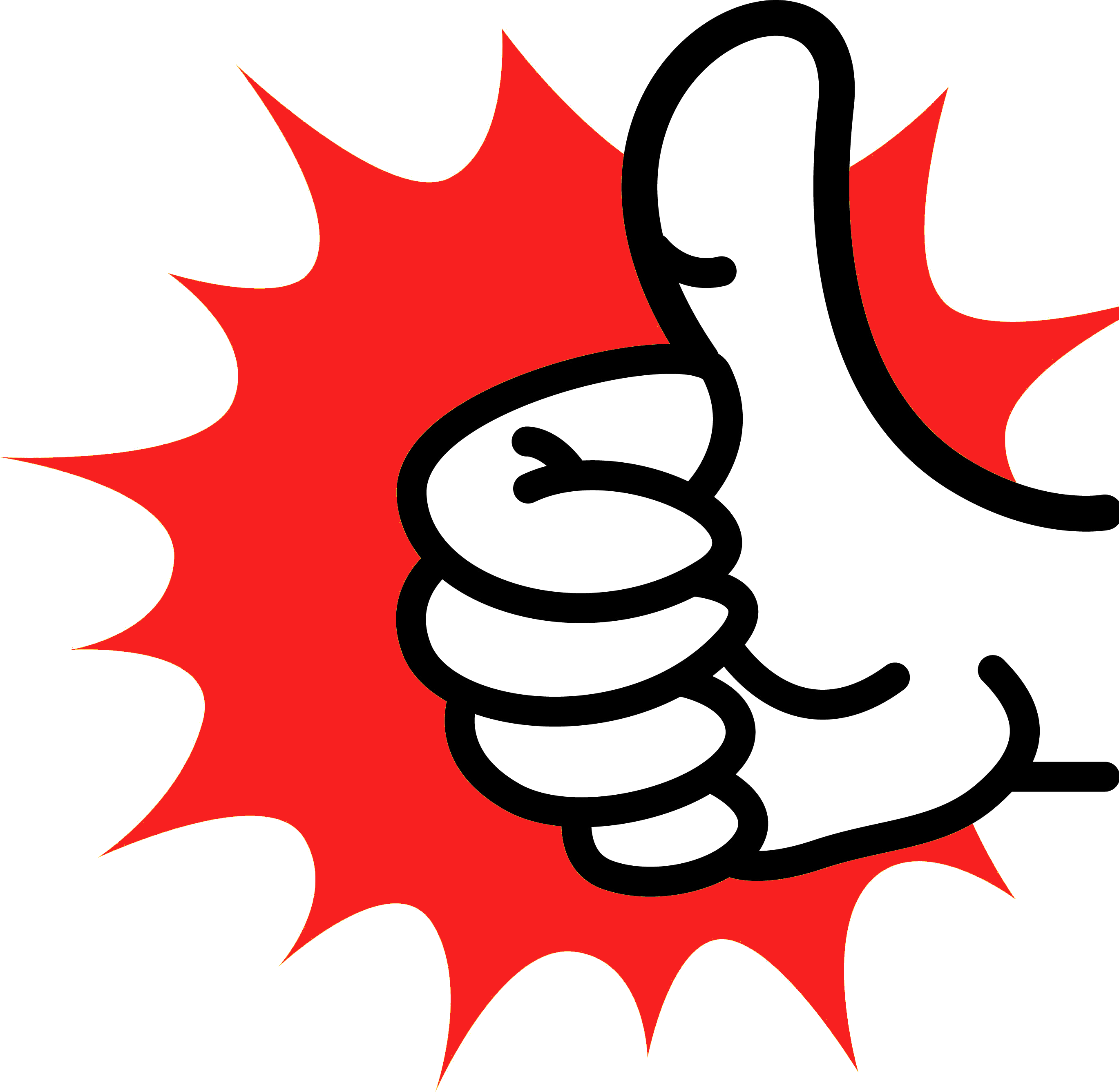 Étapes de gestion par la valeur d’affaires
3. Mesurer les acquisMesurer l’impact même lorsque c’est subjectif
À l’exemple de Lean Startup et de l’Evidence Base Management, validez vos hypothèses fréquemment en mesurant les résultats.

Tout au long du projet, distinguez le pourquoi, du comment et du quoi.

Rappelez l’objectif du projet au début et à la fin de chaque itération.
Inspiré de l’ouvrage Impact Mapping de Gojko Adkic
Tiré de l’article Agile with Guts de Nicolas Gouy
[Speaker Notes: Avoid… starting systematically with “why” 
Starting with “why” is sometimes difficult: 
- Business representatives might have done the work six months before and for them it’s clear and won’t change. 
- The project has already started and people have already invested a lot of energy on the “what”. 
- Quantifying the value of the project is difficult (the project might be a must-have project that costs money). 
The goals of the project depend on other projects. 

For these cases, we usually start with what people have already done: 35 


- It’s always possible to start with “what” and ask “Why are you doing this feature, for whom?” 
- For projects with a lot of dependencies, we can attach the goals to the business goals of others. 
- Add some steps if needed (sub-goals, sub-processes, sub-actors) or remove confusing ones (sometimes actors are difficult to identify if you don’t know yet who will support the goals).]
3. Mesurer les acquisrépercussions sur l’organisation
Un KPI supplémentaire :
L’avancement de la portée mesure l’efficacité.
L’avancement de la valeur d’affaires mesure le rendement de l’investissement.

Impacts sur le processus de développement :
Stress sur les organisations matricielles et en séquence (infrastructure, couches d’architectures, gestion de projet)
Planification du développement contre-intuitive
Incréments potentiellement livrables requis
[Speaker Notes: Un nouveau KPI, pas un remplacement
L’avancement de la portée est utile pour mesurer l’efficacité 
La mesure de la valeur d’affaires acquise mesure le retour sur investissement

Planifier par la valeur d’affaires a un impact sur le processus de développement (e.g. infrastructure / couches d’architectures, gestion de projet):

We fall in love with the solution and forget the problem 

Commence par ce qui est pertinent, cela augmente les chances de solliciter les éléments critiques. Et oui, on va travailler avec les élements les plus difficiles pour commencer. Quel effort pour démarrer, quel satisfaction à la fin d’un projet.

Si il y a de la valeur d’affaires sans risques, tant mieux, mais je veux pas compromettre la planification de la valeur d’affaires pour des préoccupations techniques.]
?
Période de questions
UNE GAMME COMPLÈTE DE SERVICES LIÉS AU DÉVELOPPEMENT AGILE DE LOGICIELS
/campus offre une gamme complète de cours de formation permettant d’acquérir les connaissances nécessaires pour maîtriser les notions de l’Agilité.

/conseil, c’est une équipe d’experts qui accompagne nos clients et leurs équipes de direction dans la gestion et la réalisation de leurs projets Agiles.

/studio développe des applications sur mesure et prend en charge les projets de nos clients ou les réalise conjointement avec eux.

La force de Pyxis Technologies réside dans notre équipe de Pyxissiens passionnée qui vit l’Agilité chaque jour et en maîtrise les pratiques et techniques.
Merci!
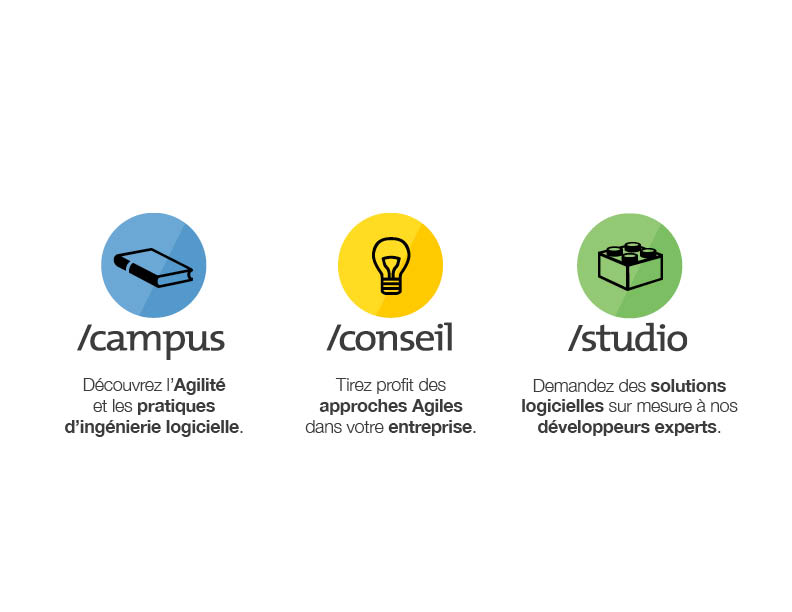 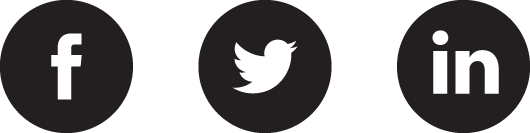 pyxis-tech.com